My Values map
How People Describe Me
Values from my Elders, Community & Country
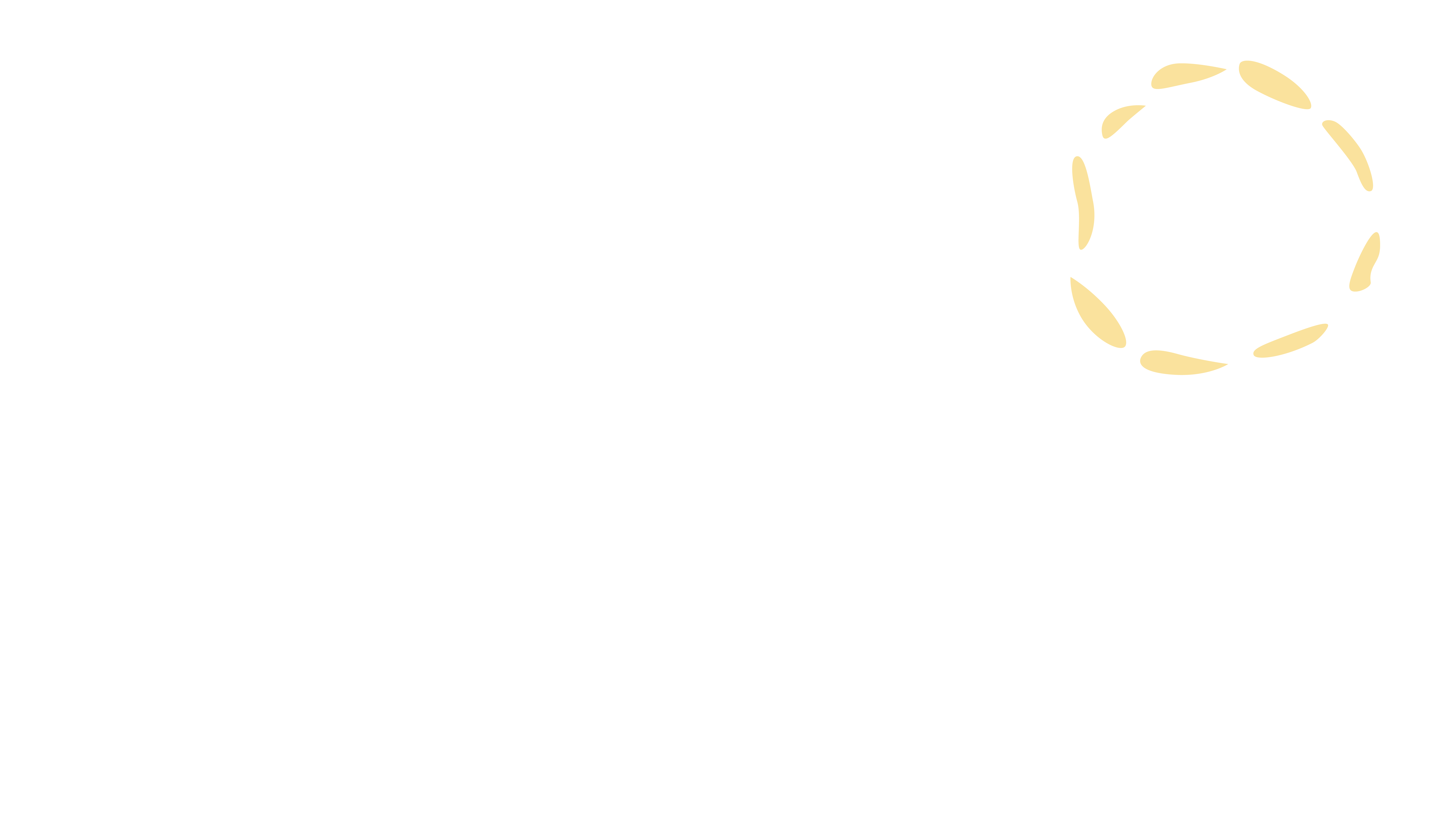 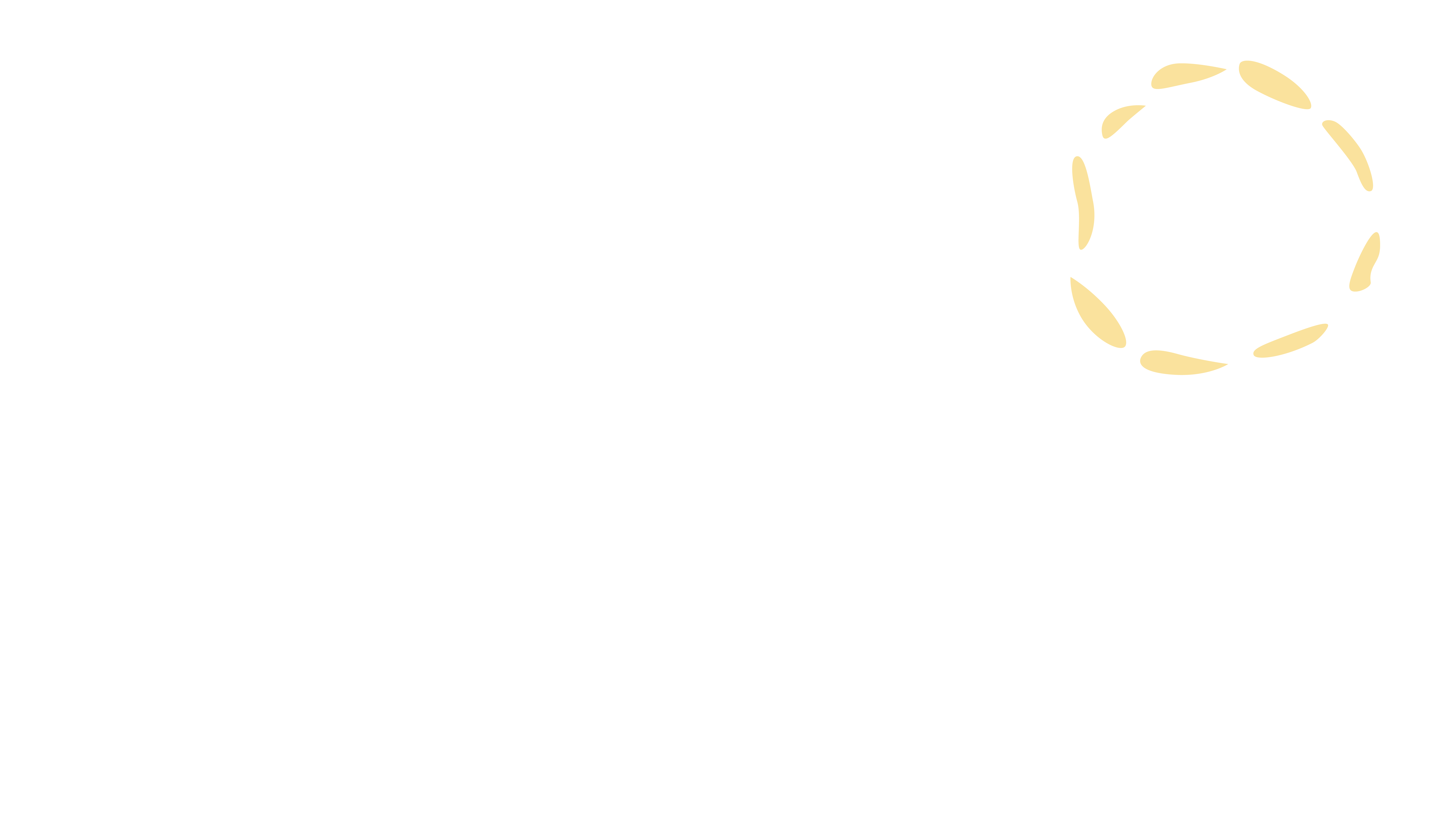 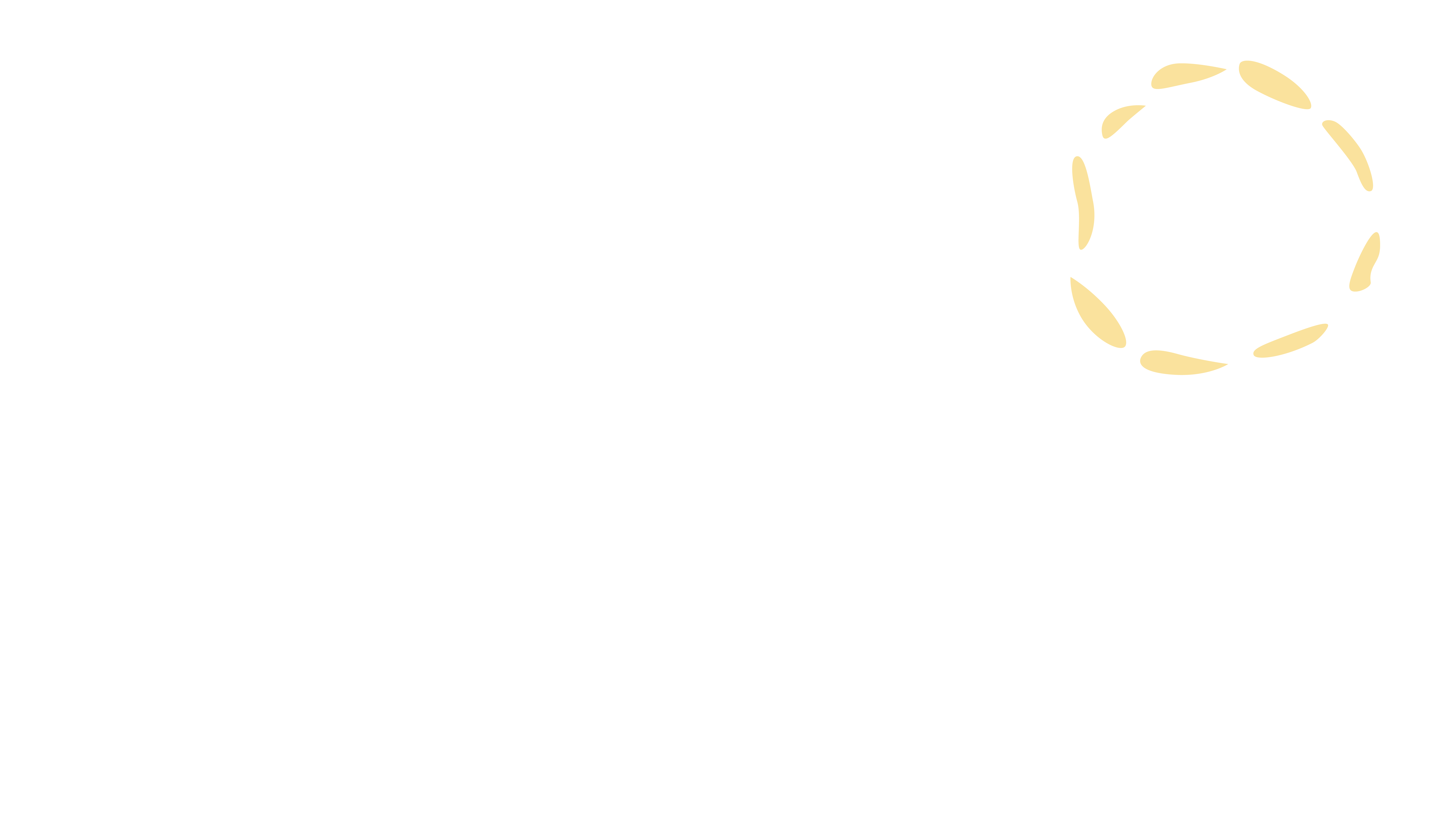 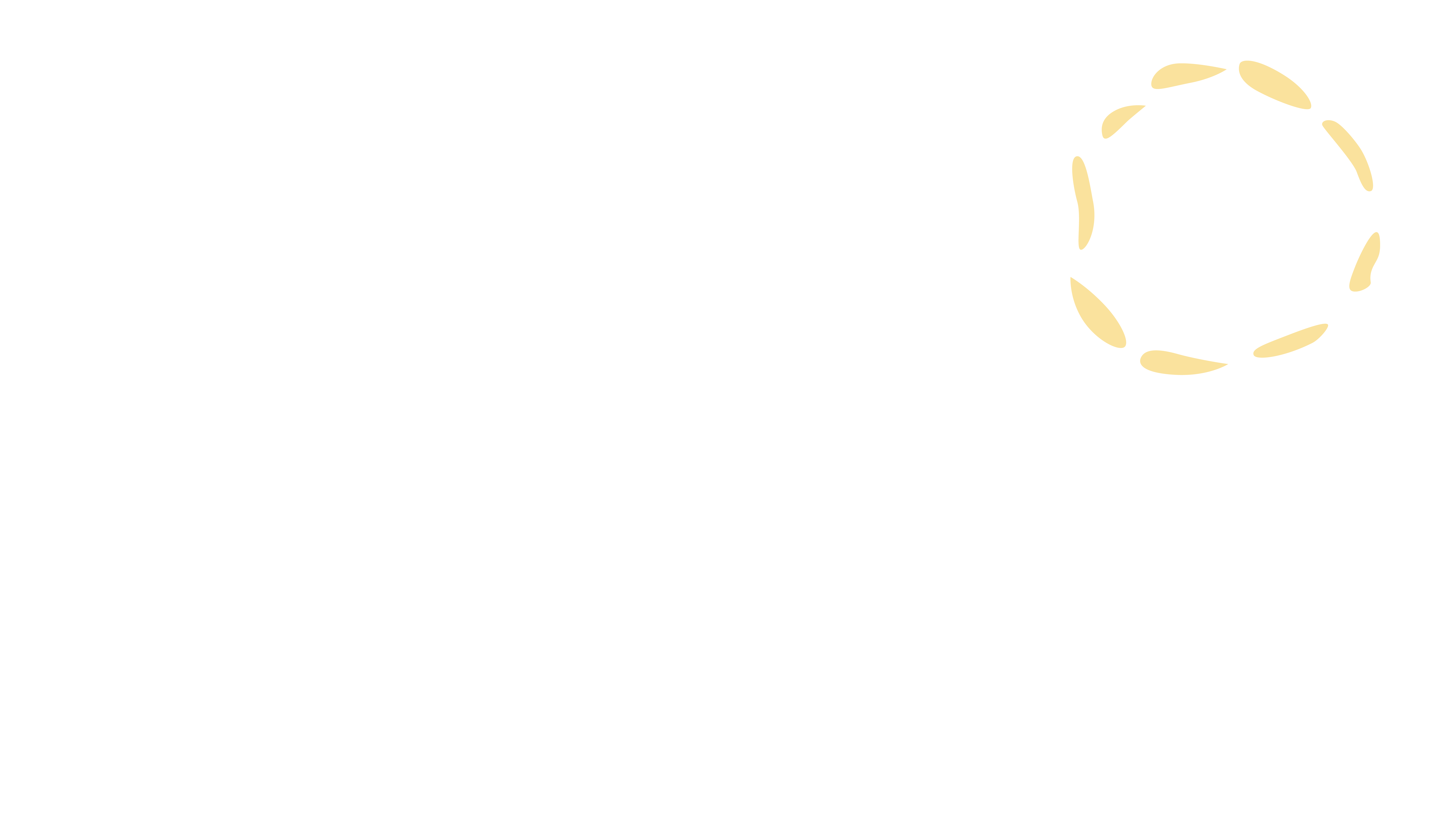 My Most Awesome Life
What I Believe In
How to complete your values map
Look at the list of values on the following page – they are just some ideas to get you started
Put some words in the footprint circles on your Values Map - use whatever words in whatever language make most sense for you
Remember the Community where you grew up, what you have learned from your Elders, and from Country
Think about what you believe in now
Listen to how people who know you well describe you
Imagine how you would be living your most awesome life
Words for values
These are just some ideas – it is important that you think of words that are most meaningful to you…
Family
Community
Language
Rights
Home
Education
Marriage
Travel
Service
Spirit
Land
Story
Tolerance
Responsibility
Love
Clan
Self-Reliance
Kinship
Nature
Animals
Customs
Dreaming
Dance
Relationships
Law
Hope
Commitment
Helping
Efficiency
Respect
Integrity
Resilience
Compassion
Pride
Equality
Faith
Fairness
Adventure
Balance
Insight
Belonging
Communication
Goodness
Growth
Serenity
Gratitude
Vision
Understanding
Optimism
Fitness
Empathy
Challenge
Self-Expression
Tradition
Diversity
Country
Elders
Knowledge
Rituals
Song
Art
Survival
Care
Generosity
Strength
Achievement
Good Deeds
Creativity
Freedom
Security
Loyalty
Connection
Humanity
Intelligence
Honour
Honesty
Trust
Resources